ELECCIONES 2022
Procedimiento voto a distancia
CALENDARIO ELECTORAL 2022 CLAUSTROS
Alumnxs: Comicios miércoles 6, jueves 7 y viernes 8 de abril de 2022

Publicar padrones:   20/02/22

Cerrar          “        : 03/03/2022

Impugnar      “      : hasta el  08/03/2022

Presentar  listas    :  Hasta 18/03/2022

Publicar       “        : 19/03/2022 al 29/03/2022

Modificar     “       : del  18/03/2022 al 21/03/2022

Oficializar    “       : 30/03/2022
CALENDARIO ELECTORAL ALUMNOS
“Artículo 27º: Todos los habilitados para votar en cualquiera de las elecciones previstas en el presente podrá hacerlo mediante carta certificada con aviso de retorno, encomienda u otro medio aceptado y publicado por la Junta Electoral al momento de oficializar las listas, que garantice el carácter secreto del voto,  dirigida a la respectiva Junta Electoral, debiendo especificarse en el sobre el acto eleccionario a que se refiere, apellido, nombre, documento de identidad y domicilio del votante. El voto, mediante boleta oficializada, se depositará en un sobre blanco, tamaño carta, sin señales visibles el que, debidamente cerrado, se enviará a la Junta Electoral, dentro del mencionado "sobre exterior". 
Efectuado el voto y cerrado el sobre, el votante firmará el sobre exterior, cruzando con firma la solapa de cierre y parte del sobre; dentro del sobre exterior deberá enviarse fotocopiada la primera página del documento de identidad (L.E.; L.C; DNI; Pasaporte; Cédula de Identidad). 
La recepción de los votos será válida, exclusiva y excluyente hasta la hora de cierre del Acto Electoral, en manos de la Junta Electoral. En ese momento se procederá a la apertura de los sobres exteriores, registrando en el padrón respectivo el cumplimiento de la obligación. El sobre conteniendo el voto será firmado por las autoridades de mesa e introducido en la urna. Si por cualquier causa, ajena o no al votante, el sobre no llegara a manos de la Junta antes del cierre del Acto Electoral, el voto no se computará y deberá ser devuelto al remitente”. (OCS 2990)
Elecciones 2022
Boleta de la
  Agrupación elegida

          (Sobre sin identificación ni escrituras)
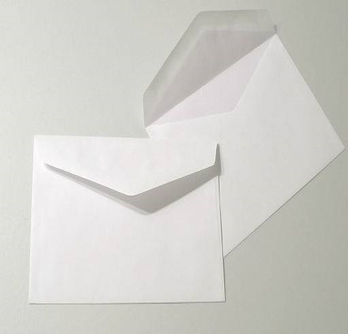 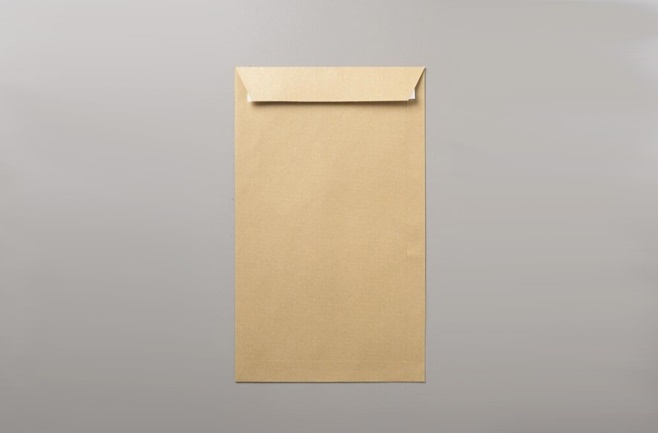 Ingresar fotocopia de DNI y el sobre blanco.Firmar en la pestaña de cierre.Colocar datos por fuera del sobre de papel madera
Medios habilitados por la Junta Electoral para realizar el voto a distancia
Carta Certificada con aviso de retorno;
Encomienda;
Por “Bolsín” en:
Mesa de Entrada de Rectorado(Tandil);
Mesa de Entrada de Facultad Ingeniería (Olavarría);
Mesa de Entrada de Facultad de Ciencias de la Salud  (Olavarría);
Mesa de Entrada de Facultad de Ciencias Sociales (Olavarría)